In de plenda
Maandag 27 november
Grammaticaopdracht voor een bonuspunt.

Leren: 
Herhaling: grammatica en spelling hoofdstuk 1
Grammatica 2.7 en 2.8
Spelling 2.9
Even herhalen
Met welke drie proeven kunnen we de persoonsvorm vinden?
Hoe vinden we het onderwerp in de zin?
Hoe herken je een zelfstandig naamwoord?
Geef een voorbeeld van een werkwoord.
De lesdoelen: na deze les kan je
Het werkwoordelijk gezegde herkennen in de zin.
Het lijdend voorwerp herkennen in de zin.
De zinnen in zinsdelen verdelen.
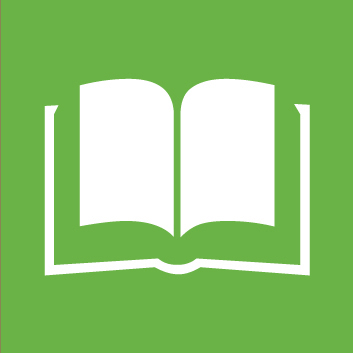 Theorie: Werkwoordelijk gezegde en lijdend voorwerp
Werkwoordelijk gezegde
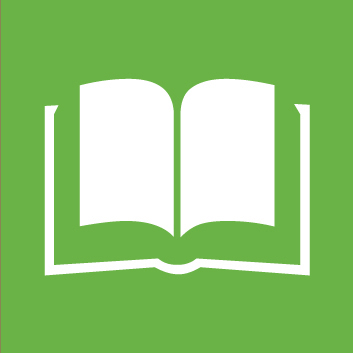 Het werkwoordelijk gezegde: alle werkwoorden in de zin.
De chauffeur heeft het pakketje vanmorgen afgeleverd.
Bij de volgende bushalte stap ik uit.
Werkwoordelijk gezegde bestaat uit alle werkwoorden en voorzetsels die bij de werkwoorden horen; uitstappen, aanrijden, opknappen.
Ook te  en voorzetsel + het horen bij het wwg: Ik ben lekker aan het gamen.
Lijdend voorwerp
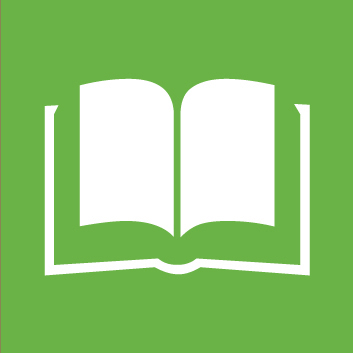 Lijdend voorwerp: de persoon/dier/ding dat de handeling van het onderwerp ondergaat ‘lijdt eraan’.
Op de markt heeft Ricardo een warme winterjas gekocht.
‘s Morgens vroeg laat de buurman zijn hond uit.

Vraag je af: wie/wat  + werkwoordelijk gezegde + onderwerp.
Even controleren
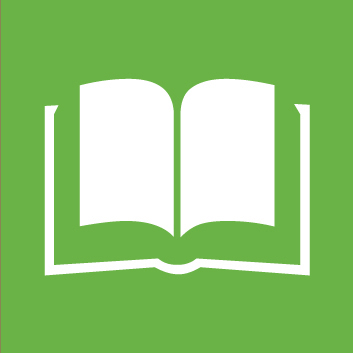 Waaruit bestaat het werkwoordelijk gezegde?
Wat vragen we ons af om het lijdend voorwerp te vinden?
Verdeel de volgende zinnen in zinsdelen en noteer de pv, wwg, ow en lv:
Guus heeft een mooie tekening gemaakt.
Sinds zes uur vanochtend zit Fleur haar huiswerk te maken.
Walvissen lusten graag plankton, krill en kleine visjes.
Antwoorden
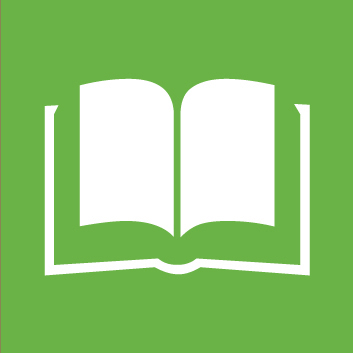 Alle werkwoorden in de zin. 
Wie/Wat + wwg + ow
Guus l  heeft l  een mooie tekening  l gemaakt. Ow        pv                 lv                       wwg
Sinds zes uur vanochtend l  zit l  Fleur l  haar huiswerk l  te maken.                                             Pv     ow             lv                     wwg
Walvissen l  lusten l  graag l  plankton, krill en kleine visjes.   Ow           pv/wwg                                     lv
Controlevragen
Waaruit bestaat het werkwoordelijk gezegde?
Wat vragen we ons af om het lijdend voorwerp te vinden?
Verdeel de volgende zinnen in zinsdelen en noteer de pv, wwg, ow en lv:
Sarah heeft haar oma bij Schiphol opgehaald.
Gisteren hebben Daniëlle en Patrick flessen wijn, rum en frisdrank gekocht. 
Vanaf mijn zesde zat ik al dagen videogames te spelen.
Even herhalen
Waaruit bestaat het werkwoordelijk gezegde?
Wat vragen we ons af om het lijdend voorwerp te vinden?
Verdeel de volgende zinnen in zinsdelen en noteer de pv, wwg, ow en lv:
Sarah heeft haar oma bij Schiphol opgehaald.
Gisteren hebben Daniëlle en Patrick flessen wijn, rum en frisdrank gekocht. 
Vanaf mijn zesde zat ik al dagen videogames te spelen.
De lesdoelen: na deze les kan je
Het werkwoordelijk gezegde herkennen in de zin.
Het lijdend voorwerp herkennen in de zin.
De zinnen in zinsdelen verdelen.
Controlevragen
Waaruit bestaat het werkwoordelijk gezegde?
Wat vragen we ons af om het lijdend voorwerp te vinden?
Verdeel de volgende zinnen in zinsdelen en noteer de pv, wwg, ow en lv:
De snoepwinkel heeft een hoop soorten snoep verkocht.
Vanochtend heb ik de planten flink wat water gegeven.
Gisteren heb ik een sollicitatiebrief aan de Albert Heijn geschreven.
Even herhalen
Waaruit bestaat het werkwoordelijk gezegde?
Wat vragen we ons af om het lijdend voorwerp te vinden?
Verdeel de volgende zinnen in zinsdelen en noteer de pv, wwg, ow en lv:
Mijn opa heeft ooit de Elfstedentocht geschaatst.
Tijdens het schaatsen kreeg hij een harde wind te verduren.
Hij had onder zijn trui een pakketje kranten gestopt.
De lesdoelen: na deze les kan je
Het werkwoordelijk gezegde herkennen in de zin.
Het lijdend voorwerp herkennen in de zin.
De zinnen in zinsdelen verdelen.
Zelfstandig je huiswerk nakijken.
Controlevragen
Waaruit bestaat het werkwoordelijk gezegde?
Wat vragen we ons af om het lijdend voorwerp te vinden?
Verdeel de volgende zinnen in zinsdelen en noteer de pv, wwg, ow en lv:
Tessa zat op de bank een spelletje te spelen.
In paniek begon de jongen te verdrinken.
De planten zijn al een tijd aan het rotten.
Even herhalen
Waaruit bestaat het werkwoordelijk gezegde?
Wat vragen we ons af om het lijdend voorwerp te vinden?
Verdeel de volgende zinnen in zinsdelen en noteer de pv, wwg, ow en lv:
Mijn opa heeft ooit de Elfstedentocht geschaatst.
Tijdens het schaatsen kreeg hij een harde wind te verduren.
Hij had onder zijn trui een pakketje kranten gestopt.
De lesdoelen: na deze les kan je
Het verschil benoemen tussen zinsontleding en woordsoort benoeming.
Voorbeelden geven van voorzetsels en bijvoeglijk naamwoorden.
Het bijvoeglijk naamwoorden en voorzetsels in de zinnen herkennen.
Grammatica: Zinsontleding en woordsoort benoeming.
Wat doe je bij zinsontleding?
Wat doe je bij woordsoort benoeming?
Wat is het verschil tussen deze twee grammaticaonderdelen?
Kiezen:
Meeluisteren en meedoen met de theorie-uitleg voorzetsels en bijvoeglijk naamwoorden.
Of
Zelfstandig opdrachten maken: 1, 4, 5, 9, 10 en 12 (blz. 118 t/m 122)
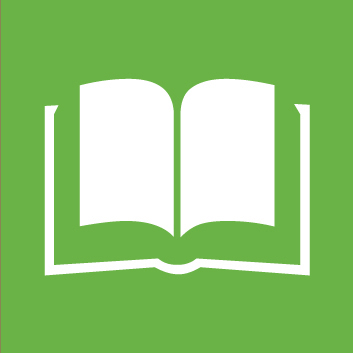 Theorie:bijvoeglijk naamwoorden voorzetsels
Bijvoeglijk naamwoord (blz. 119)
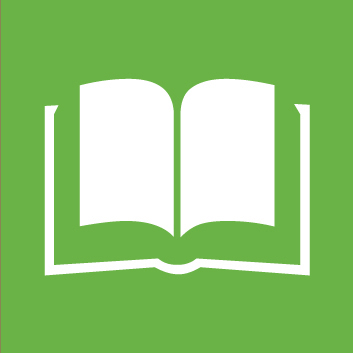 Bijvoeglijk naamwoord: zegt iets over een zelfstandig naamwoord.
De gezonde snack. De rode auto. De brave leerling.
Waar vind je de bijvoeglijke naamwoorden:
Voor een zelfstandig naamwoord: het enge verhaal, de vrolijke tuinkabouter, de stoffige bank.
Kan ook los in de zin staan;  het verhaal was eng. De tuinkabouter keek vrolijk. De bank was stoffig. 
Bijvoeglijke naamwoorden kunnen op twee manieren worden geschreven:
Ze eindigen vaak op een –e (lange vorm): leuke, blije, interessante, droevige
Ze hebben ook vaak een vorm zonder –e (korte vorm):  leuk, blij, interessant, droevig
Er zijn twee soorten bijvoeglijke naamwoorden:
‘normale bijvoeglijke naamwoorden’: slimme, smalle, koude.
Stoffelijke bijvoeglijke naamwoorden. Deze geven aan waar het zelfstandig naamwoord van is gemaakt (materiaal). Deze soort eindigt meestal op een -n: houten plank, Gouden Eeuw, zilveren ketting, plastic bakje.
voorzetsels (blz. 121)
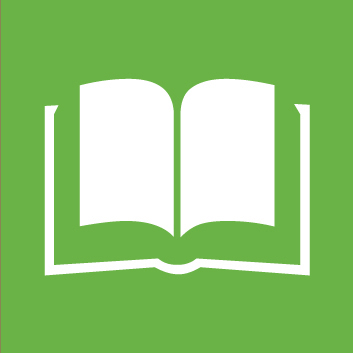 Voorzetsels: geven een plaats of tijd aan.
Lever de opdracht vóór 23:59 in.
Ik sta voor het schoolgebouw.
Er zijn vele voorzetsels. Bij de meeste kan je voor de kooi zetten.
In, achter, onder, op, bij, langs, tegen, aan, door de kooi. 
Bij voorzetsels met tijd kan je bijvoorbeeld ‘de vakantie’ ervoor zetten.
Tijdens, gedurende, voor, na, tot, sinds de vakantie.
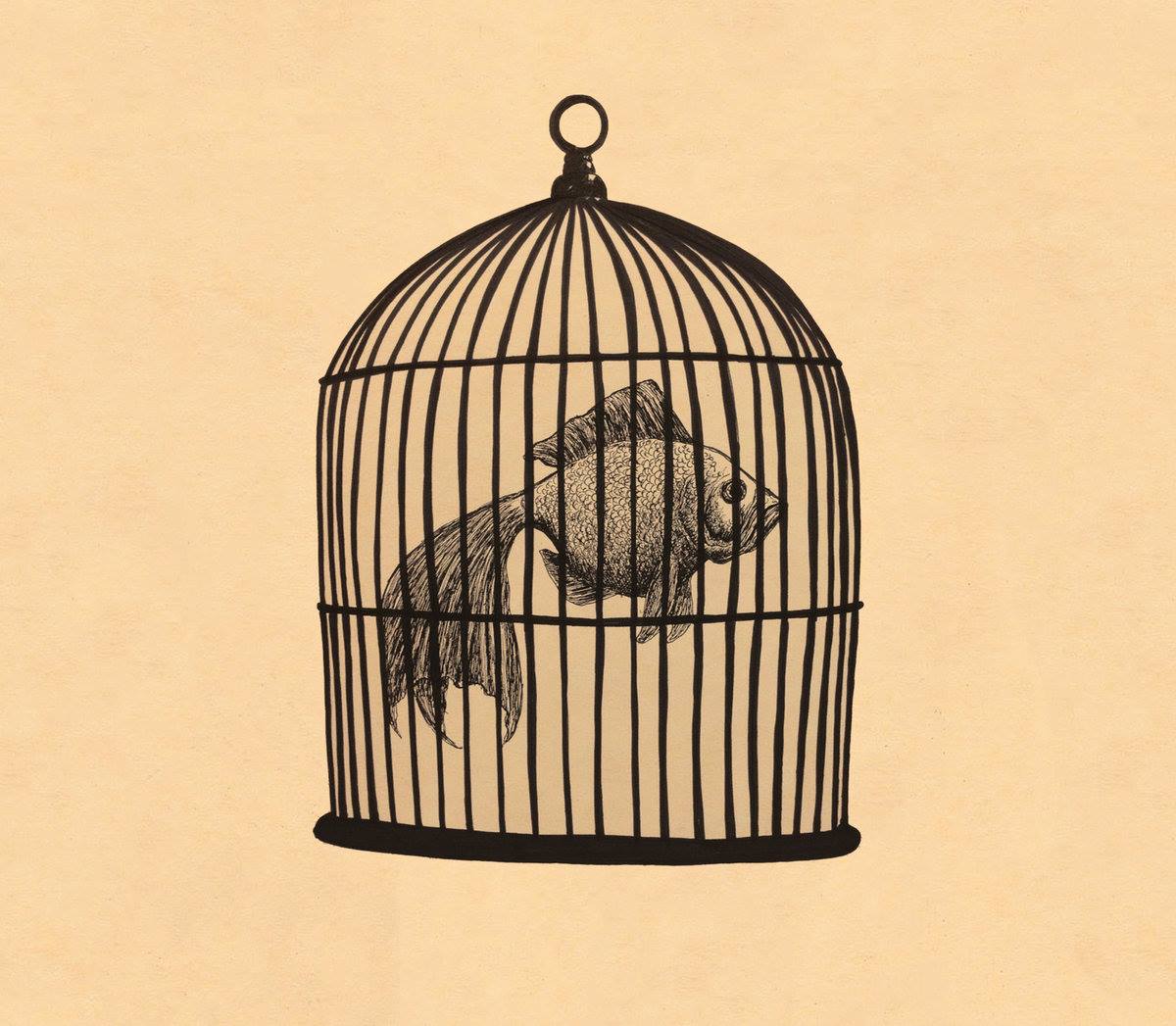 Even controleren
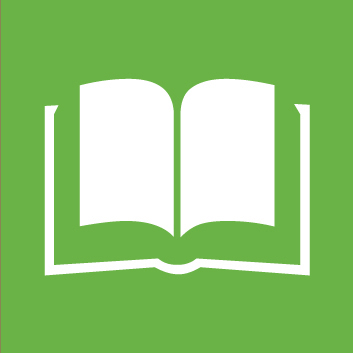 Wat doen bijvoeglijke naamwoorden?
Waar in de zin kunnen bijvoeglijke naamwoorden staan?
Op welke twee manieren kunnen bijvoeglijke naamwoorden worden geschreven?
Welke twee soorten bijvoeglijke naamwoorden zijn er?
Geef 3 voorbeelden van voorzetsels die een plaats aangeven.
Geef 3 voorbeelden van voorzetsels die een tijd aangeven.
Antwoorden
Wat doen bijvoeglijke naamwoorden? Ze zeggen iets over een zelfstandig naamwoord.
Waar in de zin kunnen bijvoeglijke naamwoorden staan?Voor een zelfstandig naamwoord of los in de zin.
Op welke twee manieren kunnen bijvoeglijke naamwoorden worden geschreven?Lange vorm (+ -e) of korte vorm (zonder –e).
Welke twee soorten bijvoeglijke naamwoorden zijn er?‘normale’ en stoffelijke bijvoeglijke naamwoorden
Geef 3 voorbeelden van voorzetsels die een plaats aangeven.Voor, achter, langs, op, onder, door.
Geef 3 voorbeelden van voorzetsels die een tijd aangeven.Voor, sinds, tijdens, tot
De lesdoelen: na deze les kan je
Het verschil benoemen tussen zinsontleding en woordsoort benoeming.
Voorbeelden geven van voorzetsels en bijvoeglijk naamwoorden.
Het bijvoeglijk naamwoorden en voorzetselsin de zinnen herkennen.
Controlevragen
Wat is het verschil tussen zinsontleding en woordsoort benoeming?
Noem 5 bijvoeglijk naamwoorden.
Waar in de zin kunnen bijvoeglijk naamwoorden staan?
Op welke twee manieren eindigen bijvoeglijk naamwoorden?
Welke twee soorten bijvoeglijk naamwoorden zijn er?
Geef 3 voorbeelden van voorzetsels die een plaats aangeven.
Geef 3 voorbeelden van voorzetsels die een tijd aangeven.
Spelling
Even herhalen
Wat is het verschil tussen zinsontleding en woordsoort benoeming?
Noem 5 bijvoeglijk naamwoorden.
Waar in de zin kunnen bijvoeglijk naamwoorden staan?
Op welke twee manieren eindigen bijvoeglijk naamwoorden?
Welke twee soorten bijvoeglijk naamwoorden zijn er?
Geef 3 voorbeelden van voorzetsels die een plaats aangeven.
Geef 3 voorbeelden van voorzetsels die een tijd aangeven.
In de plenda
Maandag 27 november
Grammaticaopdracht voor een bonuspunt.

Leren: 
Herhaling: grammatica en spelling hoofdstuk 1
Grammatica 2.7 en 2.8
Spelling 2.9
De lesdoelen: na deze les kan je
Het verschil benoemen tussen sterke en zwakke werkwoorden.
Sterke werkwoorden vervoegen in de verleden tijd.
De meervoudsvormen van zelfstandig naamwoorden spellen.
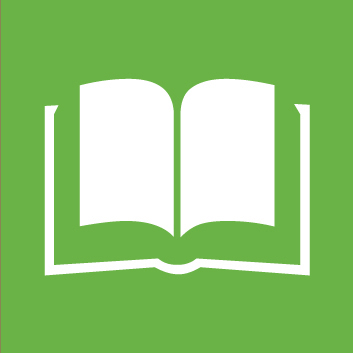 Theorie:sterke werkwoorden in de verleden tijd+meervoudsvormen
)
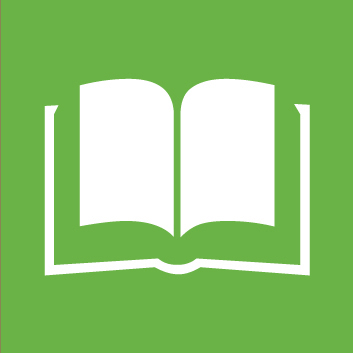 persoonsvorm verleden tijd van sterke werkwoorden (blz. 124)
Hoe vinden we de persoonsvorm in een zin?
Getals-, tijd- of vraagproef.
Bij zwakke werkwoorden verandert de persoonsvorm niet van klank, als je deze in de verleden tijd zet; klop / klopte, roei/roeide, bewaak/bewaakte. De meeste werkwoorden zijn zwak.
Bij sterke werkwoorden verandert de persoonsvorm wel van klank, wanneer je die in de verleden tijd zet; lopen/liep, hangen/hingen, stelen/stalen.
Voordeel: Je spelt de werkwoorden zoals je ze hoort; lopen / liepen -  lijden / leden.
Nadeel: je moet de sterke werkwoordvorm kennen  zwerven / zwierven.
)
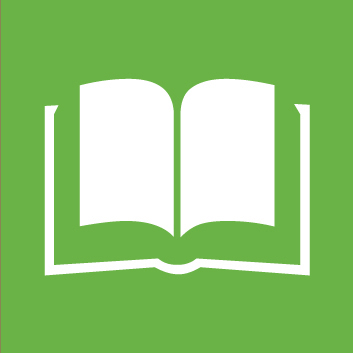 Meervoudsvormen van zelfstandig naamwoorden (blz. 125)
In het Nederlands maken we meervoudsvormen op verschillende manieren. Meestal plakken we er – en of een –s aan vast:
Kast – kasten  en  televisie – televisies. 
Let op: soms moet je een letter veranderen in het woord bij meervoud:
Glas – glazen, vijf – vijven, vaas – vazen.
Soms komt er een letter bij of gaat er een letter af in het meervoud:
Bak – bakken,  maan - manen. 
We gebruiken apostrof + S (‘s) wanneer het enkelvoud eindigt op de letters (A Y O U I)
Pizza’s, baby’s, auto’s, menu’s, taxi’s
MAAR: Je plakt een –s vast bij lange klanken of accenten op de letters.
Shampoos, cowboys, cafés.
Even controleren
Wat is het verschil tussen zwakke en sterke werkwoorden?
Geef de verleden tijdsvorm van de volgende werkwoorden:
Ik vind    b.  Ik steek over     c. ik laat      d. ik bederf        
Wat voegen we meestal toe om meervoudsvormen te maken?
Bij welke letters gebruiken we apostrof +s?
Maar we gebruiken geen apostrof bij?
Noem de meervoudsvormen van de volgende zelfstandig naamwoorden:
A   Trolley	B  ski
C   hobby	D  verblijf
E   Coupé	F   paasei
Antwoorden
Wat is het verschil tussen zwakke en sterke werkwoorden?Sterke werkwoorden veranderen van klank in de verleden tijd.
Geef de verleden tijdsvorm van de volgende werkwoorden:
Ik vond   b.  Ik stak over     c. ik liet     d. ik bedierf        
Wat voegen we meestal toe om meervoudsvormen te maken?+ s of +en.
Bij welke letters gebruiken we apostrof +s?A Y O U en I
Maar we gebruiken geen apostrof bij?Lange klanken en accenten op de letters. 
Noem de meervoudsvormen van de volgende zelfstandig naamwoorden:
A   Trolley – trolleys	B  ski – ski’s
C   hobby – hobby’s	D  verblijf - verblijven
E   Coupé – coupés 	F   paasei - paaseieren
De lesdoelen: na deze les kan je
Het verschil benoemen tussen sterke en zwakke werkwoorden.
Sterke werkwoorden vervoegen in de verleden tijd.
De meervoudsvormen van zelfstandig naamwoorden spellen.
Controlevragen
Wat is het verschil tussen zwakke en sterke werkwoorden?
Geef de verleden tijdsvorm van de volgende werkwoorden:
Ik zing – ik wring -  ik snij
Bij welke letters gebruiken we apostrof +s?
Noem de meervoudsvormen van de volgende zelfstandig naamwoorden:
A   Lolly	B  bikini   C   Gameboy  D. paraplu